Le cycle de vie d'une plante à fleure par Claudérik Lessard
germination
croissance
floraison
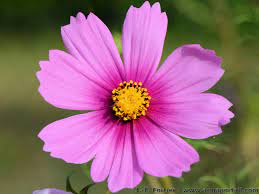 pollinisation
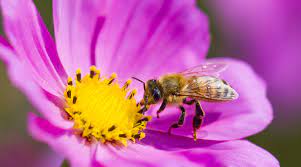 fécondation
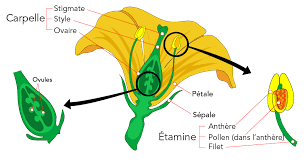 fructification
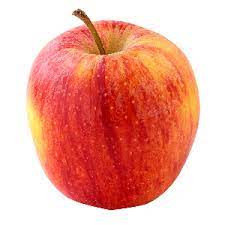